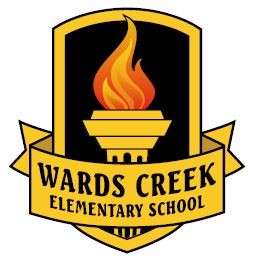 Welcome to Wards Creek 
 2023-2024 School Year
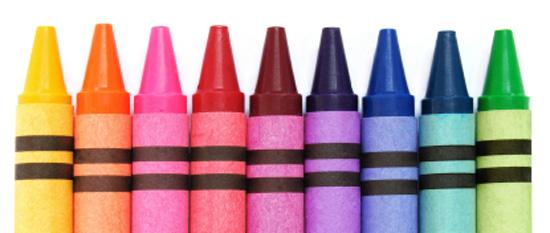 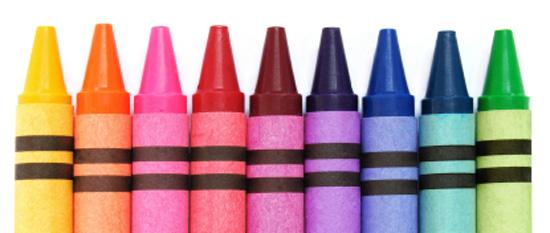 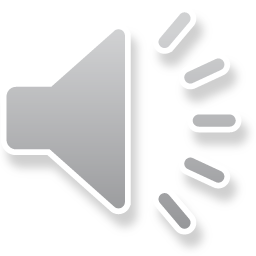 [Speaker Notes: Klein]
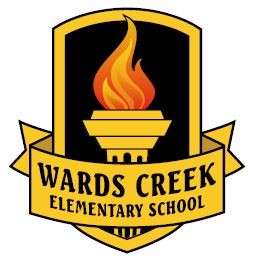 WCES​
Mission Statement​
At WCES we ensure Achievement, Learning and Leadership for ALL!
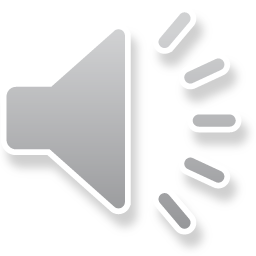 [Speaker Notes: Julie]
WCES
Vision Statement ​
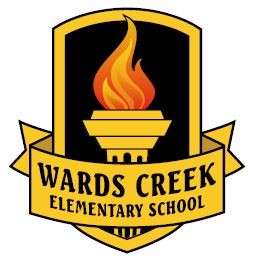 To build and sustain a culture that provides a safe environment where all stakeholders collaborate to ensure growth and achievement for ALL
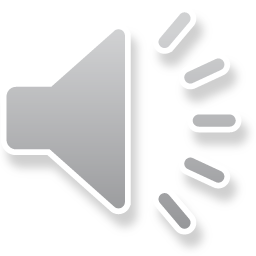 [Speaker Notes: Kasey]
A is for…Assurance


Rest Assured that safety is our focus & the well-being of our students is our highest priority!
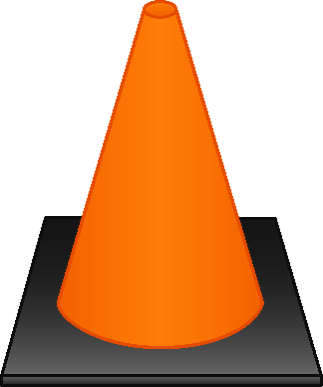 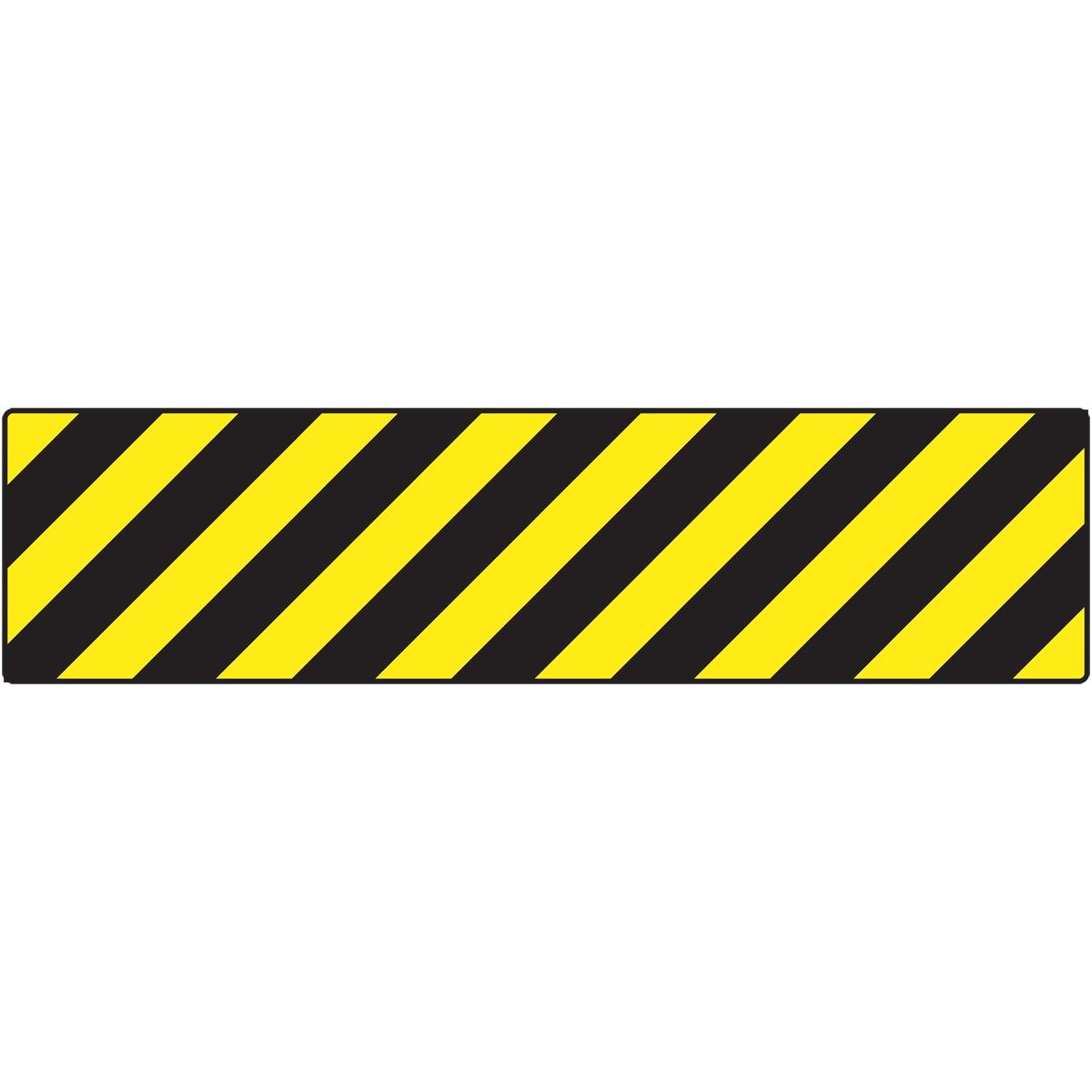 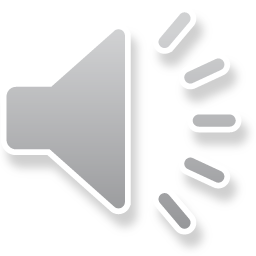 [Speaker Notes: Klein]
B is for…Birthdays

We love to celebrate student birthdays. Students may bring in store bought items enough for all students in the homeroom class.  Please refrain from homemade items so that we are mindful of those students with food allergies.
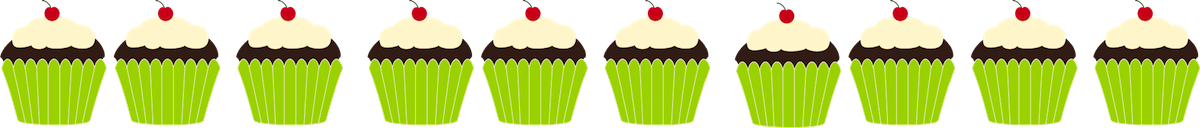 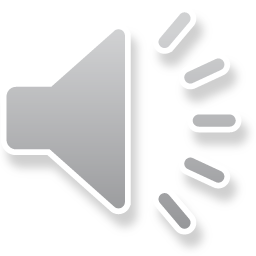 [Speaker Notes: Klein]
C is for…CAFÉ 
CAFÉ Manager – Alison Hargus
Each student has an ID used to purchase café items 
Teachers and staff are on hand to assist students in the café
Ice Cream is available for purchase on Fridays (1st-5th) 
Students may also bring a healthy snack to have in the classroom during working snack
Menus are available on our website 
PayPams is the online payment system used by St Johns County.  You can deposit money and view purchased items on their website
Visit the Warrior Café’s webpage under the Departments tab on our website
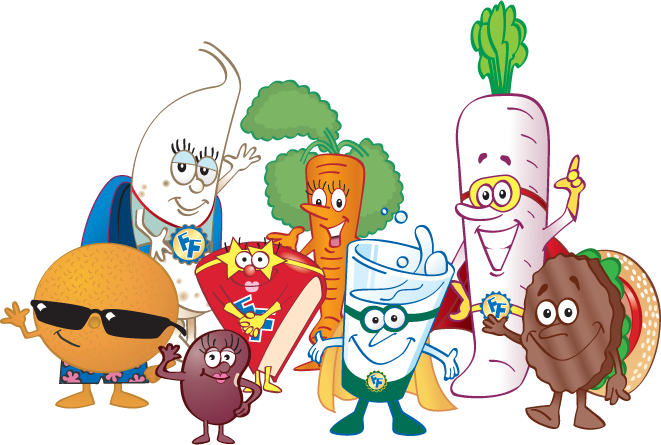 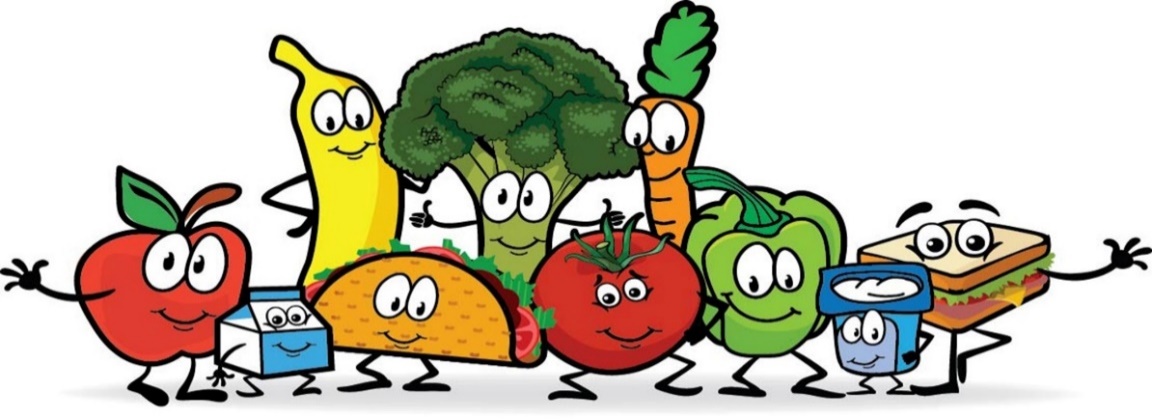 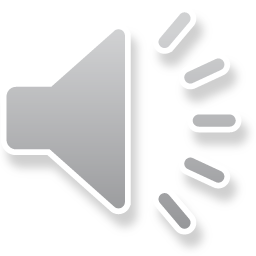 [Speaker Notes: Klein]
Please consider…
Items in lunchbox should be easy for students to open without support
Begin practicing with students now if they will be bringing a lunch from home
We will make sure every students has the support they need 
Please note we are a “nut aware” school
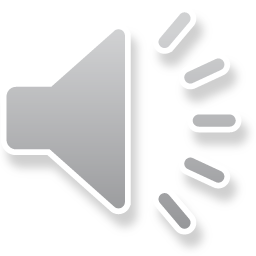 [Speaker Notes: Klein]
D is for…Dismissal 
Dismissal Routines  ​

Extended Day - Released First​
PPU/Buses/DayCare Vans - Released next

Reminder - all K-5 students have bus access
Students on buses often arrive home before those who are parent pick up 

Please be patient if choosing PPU as a dismissal option- especially at the beginning of the year

A helpful skill would be for students to practice buckling and unbuckling their seatbelt independently
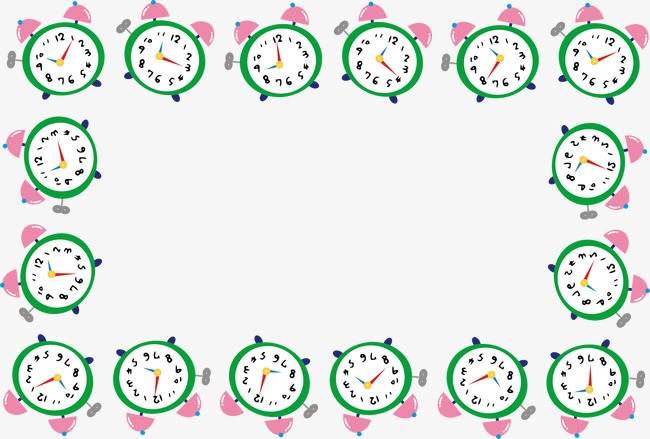 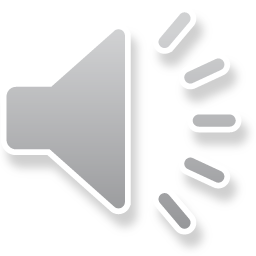 [Speaker Notes: Julie - Send a note in to your child’s teacher that you will be checking him/her out early .We will not call for students to leave class until you arrive in the office. You must present your photo ID to check out a student.  We make sure that we serve our families with love and support, however, we are unable to assist our families if they come later that 2:00 or 1:00(Wednesday).  Dismissal gets extremely busy for us and we would never want to jeopardize the safety of any of our students.  Thank you for understanding...]
D is for…Dismissal 
Important Dismissal Reminders
Critical Reminders - With increased traffic and safety updates, it is important that we work together to ensure the safety of our students.  ​

We ask that parents/families remain in their vehicles at ALL TIMES during dismissal.  ​Please have your car tag displayed

Anyone picking up your child must be listed on the student information form. Those without a tag will be asked to park and show ID in the office 

Parents/Families SHOULD NOT park and walk up to the sidewalks. Students will not be released from this area

Early Release Wednesday – All students are dismissed at 1:45 on Wednesday ​

Pull your car up to the designated flag number. Your child will be waiting for you there.  After your child is safely in your car, you may remove your car tag.
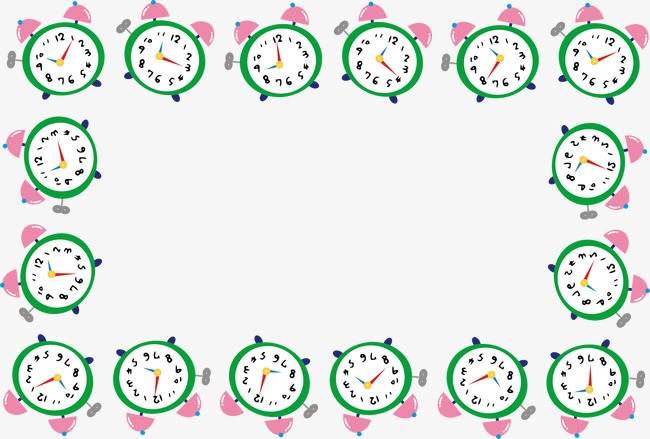 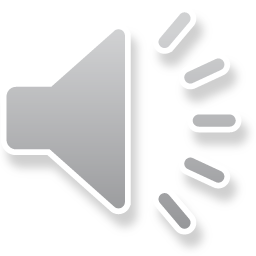 [Speaker Notes: Julie -]
E is for…Email & 
Communication
Teacher Emails​
WCES Webpage​
Parent Handbook – WCES webpage- Important Documents ​​
Monthly Newsletter – The Torch
Peachjar  - WCES webpage (bottom right) communication of community activities​
School Messenger – school-wide email, phone, text messaging system  ​
Please keep your contact information current
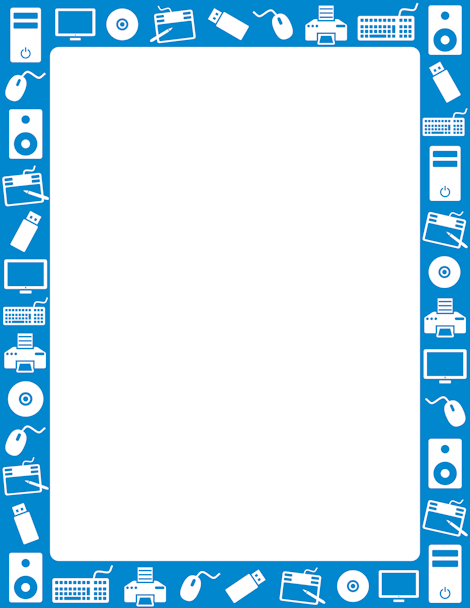 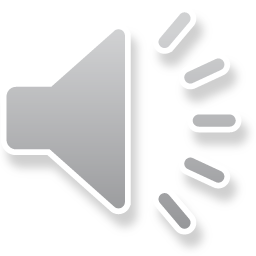 [Speaker Notes: Julie - Email will catch our attention…our teachers and staff have a 24 hour grace period to return emails, although you will find that our staff communicate almost immediately. Please feel free to contact the teacher whenever you have a question or concern. Please know that teachers do not always check emails during the day so should you have an immediate concern, please contact the front office.]
F is for…Foundational Skills
This year your child will learn foundational skills
PK- children learn how to follow routines, interact with peers, be in a school environment 
The PK curriculum is called Teaching Strategies Gold 
Units are organized into themes 
Trees
Building
Balls
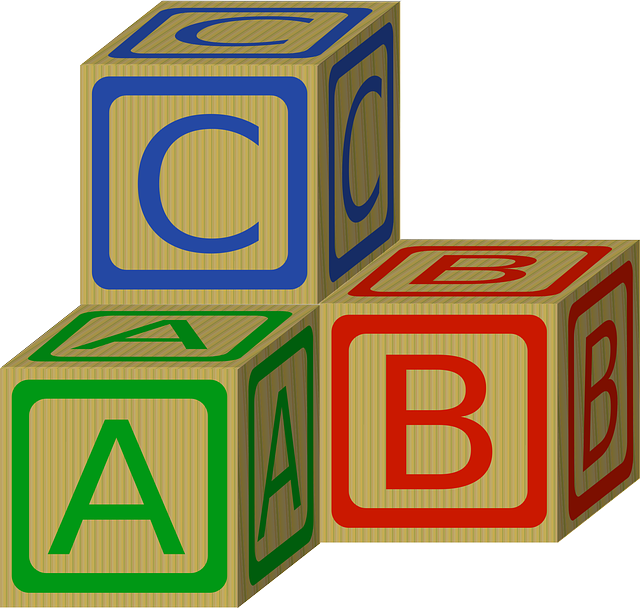 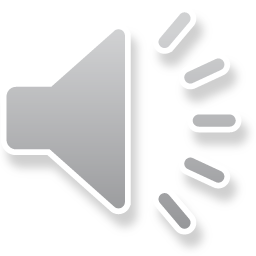 [Speaker Notes: Kasey  - In Pre-Kindergarten we are focused on the foundational skills.  Our children will learn school rituals and routines and  how to interact effectively with their classmates. 
The Pre K academics curriculum is Teaching strategies Gold and it includes  three unit themes – Trees, Building, and Balls.]
F is for…Foundational skills
Kindergarten children learn foundational skills in all subject areas
Reading
Concepts of Print (L to R, Beginning, Middle, End, Holding a book, turning pages 1 at a time)
Letter names and sounds
CVC words
Rhyming
Sight words 50-60 by end of year
Math
Counting 0 - 100 (by end of year)
Counting sets of 20
Make 10 using a 10 frames
Add/subtract to 5

Social Studies/Science 
Cultures and celebrations around the world
Life cycles
Five senses
Day/Night
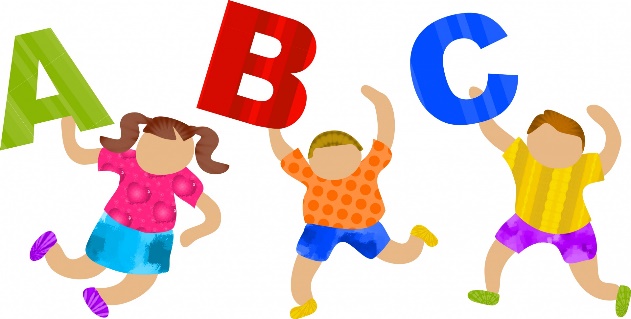 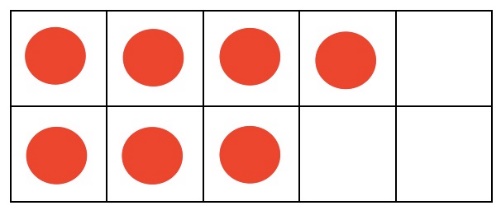 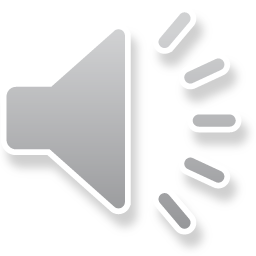 [Speaker Notes: Kindergarten children will continue the work of PreK that focused on rituals, routines, and peer interactions and focus more intensively on academics.  
In Reading, Students will learn basic print concepts, and also letter names and sounds, blending consonant–vowel- consonant words, rhyming, and 50 to 60 sight words. 
In Math, the goal is to Count to 100, Count sets up to 20, be able to "Make sets of 10 with a 10 frame, and add/subtract to 5.
They also have Social Studies and Science units of study]
G is for…
Guaranteed and Viable Curriculum 
Achievement, Learning and Leadership for ALL  ​

Guaranteed and Viable Curriculum – Teachers develop units of study that identify instructional timelines for all students to the level of rigor for their grade level. They work collaboratively to ensure fidelity using high yield instructional strategies. Students are progress monitored three times a year to ensure they are mastering the critical content.  

Year at a Glance – The SJCSD website includes this document to guide parents in the curriculum expectations
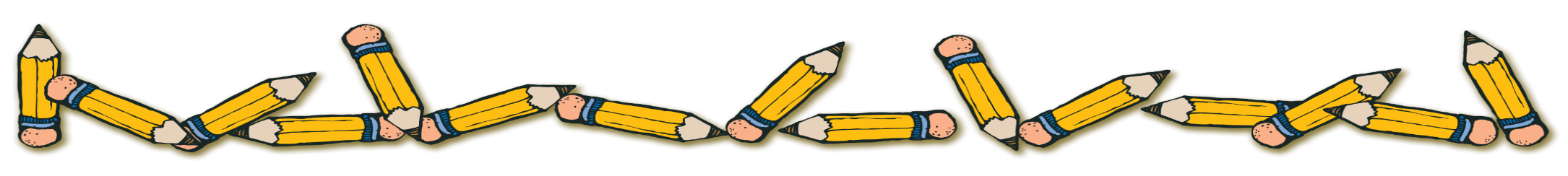 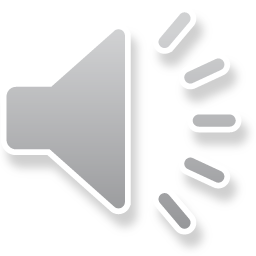 [Speaker Notes: For more information about your child's curriculum, you can go to the SJCSD website and search for the Year at a glance pacing guide for Kindergarten.]
H is for…Handbook

The WCES Parent and PBIS (Positive Behavior Interventions and Supports) Handbooks can be accessed on our webpage.
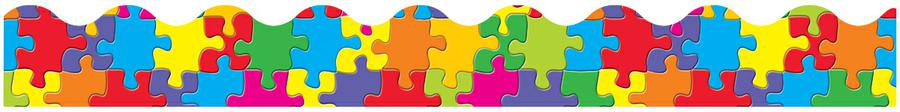 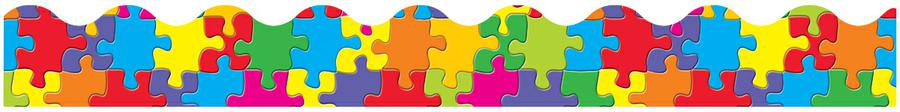 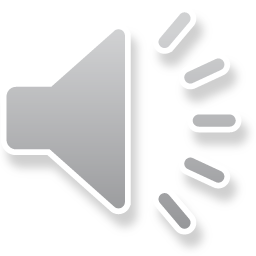 [Speaker Notes: Kevin]
I is for…Independence

Parents will only be able to walk their child to class the first week of school
Staff members will meet the students and assure they arrive to class safely. Students follow colored tiles to their designated color house
THEN… we believe our students will be ready to be independent but…
We won’t be far behind!
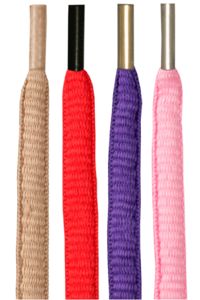 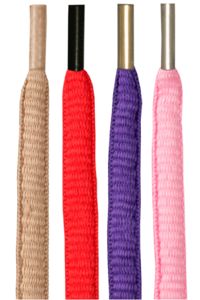 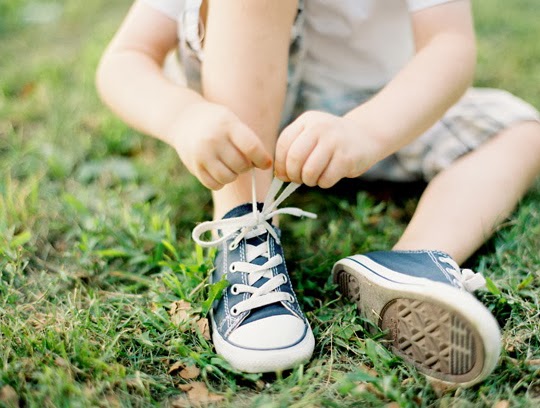 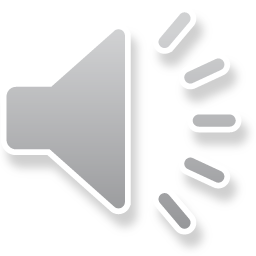 [Speaker Notes: Kevin]
J is for…Joy

Our classrooms are filled with joy, laughter, kindness, & compassion
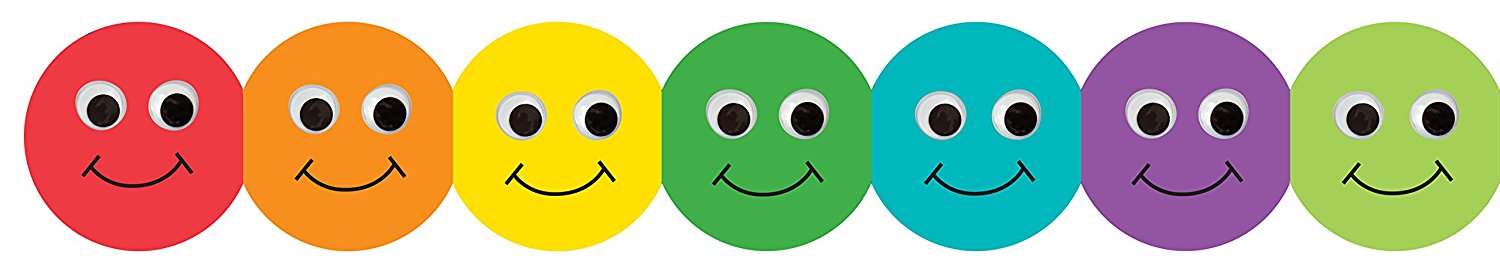 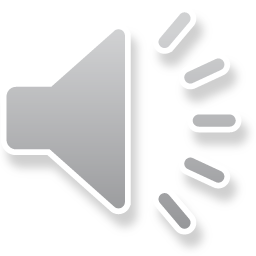 [Speaker Notes: Kevin Thank you for sharing your little ones with us.]
K is for…PreK and Kindergarten Teachers
PreK
Kindergarten
Morgan Brown
Tracy Meinel 
Taylor Middleton
Kristen Pellegrinelli
Charlotte Riley 
Rachel Romano 
Jessica Scott
Nathalia Tortolero
Krystal Van der bunt 
Danielle Wright
Lissa O’Rourke
 Marlene Stemmerman
 TBD
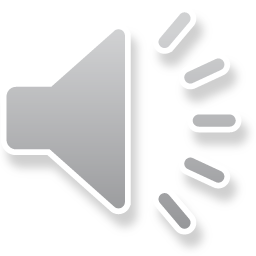 [Speaker Notes: Julie]
L is for…Label


Label jackets, water bottles  and lunch boxes
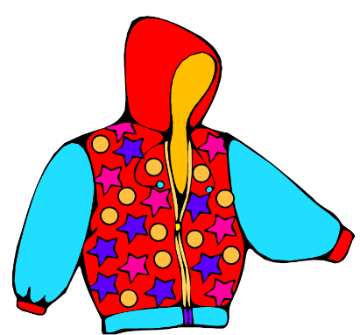 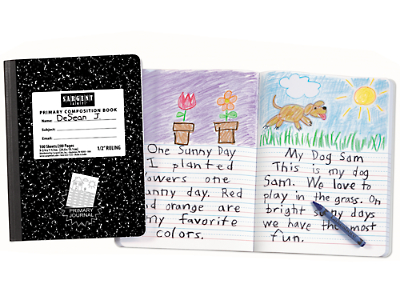 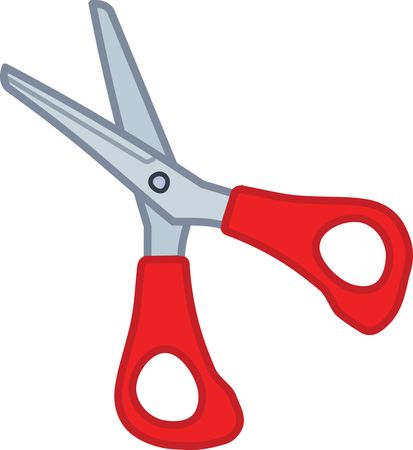 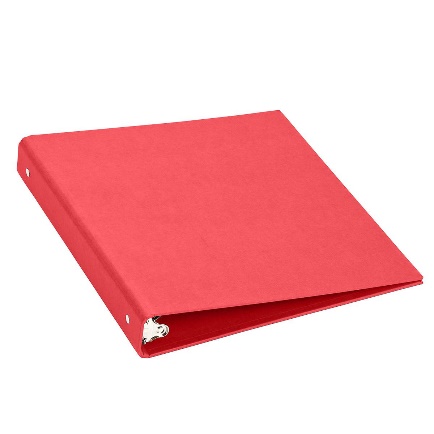 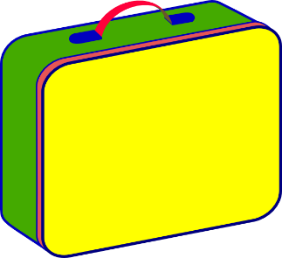 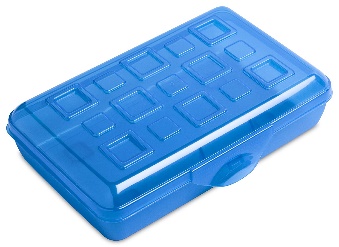 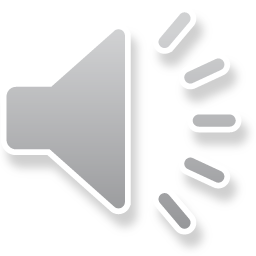 [Speaker Notes: Julie - Supplies – we will not have communal supplies this year.  Please make sure your students has a hard pencil box as they will use it as their “toolbox” this year.]
Growth Mindset - We believe that all learning and achievement takes hard work and that often we need practice in order to master skills. We teach children the power of perseverance. Students utilize Leadership Notebooks to set goals and track their progress.
M is for… Mindset
Growth Mindset - We believe that all learning and achievement takes hard work and that often we need practice in order to master skills. We teach children the power of perseverance. Students utilize Leadership Notebooks to set goals and track their progress.
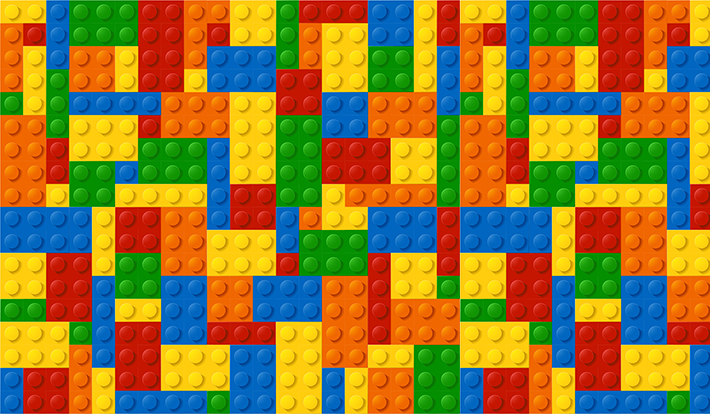 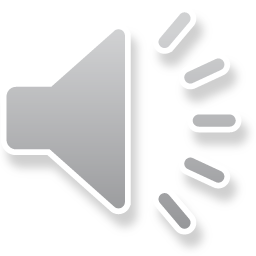 [Speaker Notes: Julie - We use this platform to educate and deepen the understanding of instructional practices, learning goals, and standards. In addition, we use it as a way to communicate reminders, safety tips, and frequent communication that is important to the Wards Creek community as a whole.]
N is for…Nurse

Wards Creek has two full-time nurses 
They will take excellent care of our Warriors  
When your child goes to the clinic for an illness or injury you will be called as needed
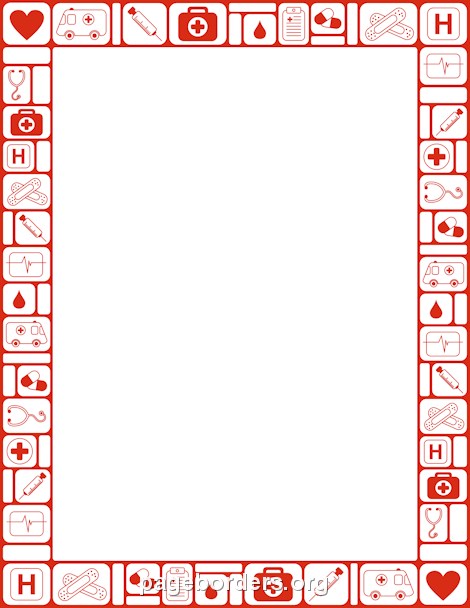 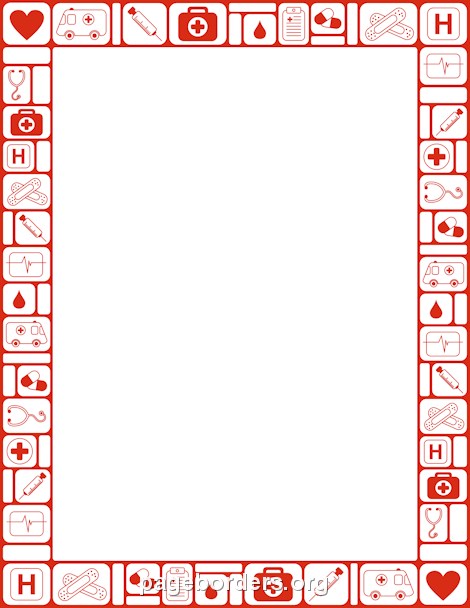 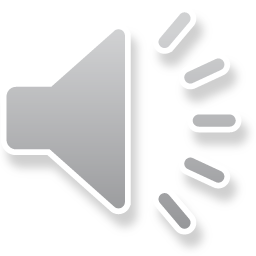 [Speaker Notes: Wards Creek will have two full-time nurses to care for our little Warriors this year.   They will call you if your child requires more assistance beyond a small bandaid, ice, or a little TLC.   Please remember that if students are sent home with illness or are out sick, they must be free of all symptoms including vomiting, diarrhea and fever without the aid of medication for 24 hours before they can return to school.
Please visit the Clinic News tab of our website for important forms and information from our Nurse.]
O is for…Open House/ Curriculum Night 
Wards Creek will be hosting our annual Curriculum Night. Teachers will share all of the important concepts your child will learn this year.
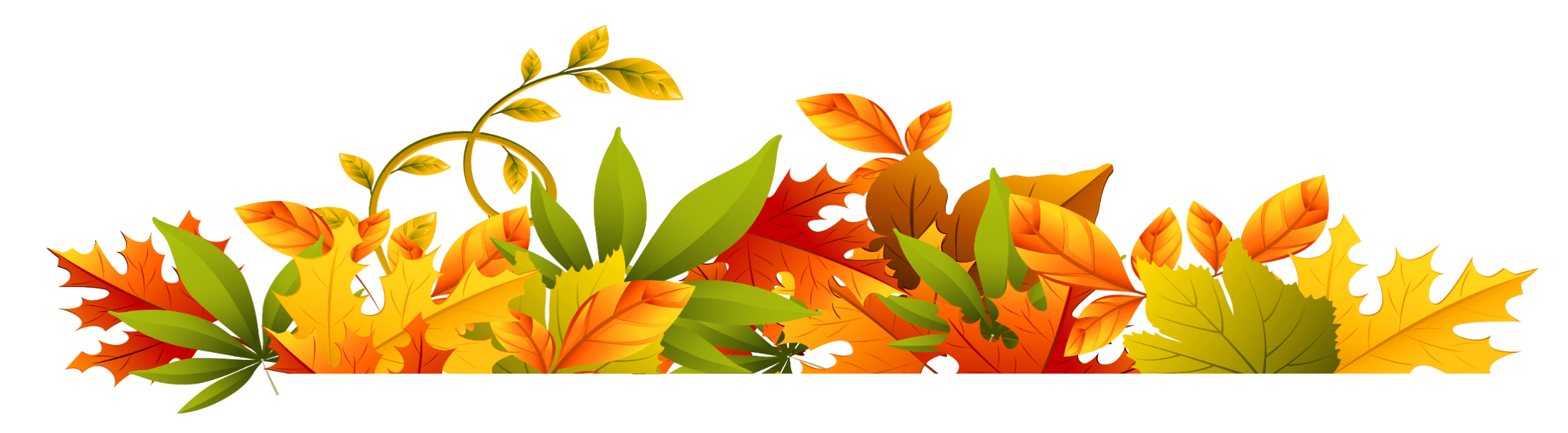 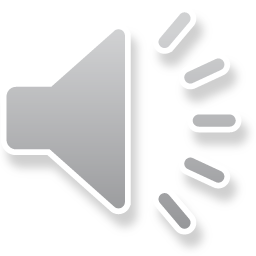 [Speaker Notes: Wards Creek hosts an annual Curriculum Night early into the school year.  This is an opportunity for teachers to share important information about what your child will be learning and doing in their classroom all year.]
P is for…Positive Behavior Interventions and Supports 
“The Wards Creek Way”
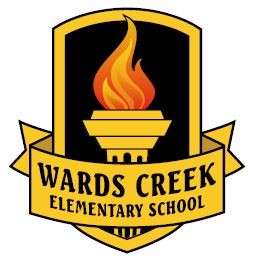 PBIS Handbook- “The Wards Creek Way”
Common schoolwide expectations and language
Ensures consistence and fairness across all classrooms
Each teacher uses their own behavior system in the classroom
Handbook posted on website
Leaders with Character Assemblies
Character Counts, Academics, and Growth Mindset
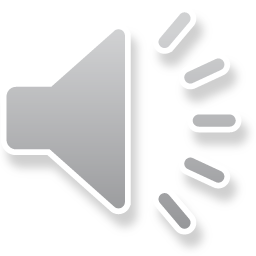 [Speaker Notes: Kevin]
P is for…PTO

Our wonderful PTO supports the educational needs of students and staff as well as facility enhancements
Visit the WCES PTO link on our homepage www.wardscreekpto.com
The PTO Website contains information on joining, buying spirit wear, and all the fun family activities 
They also have a Facebook page
Please consider getting involved, we need you!
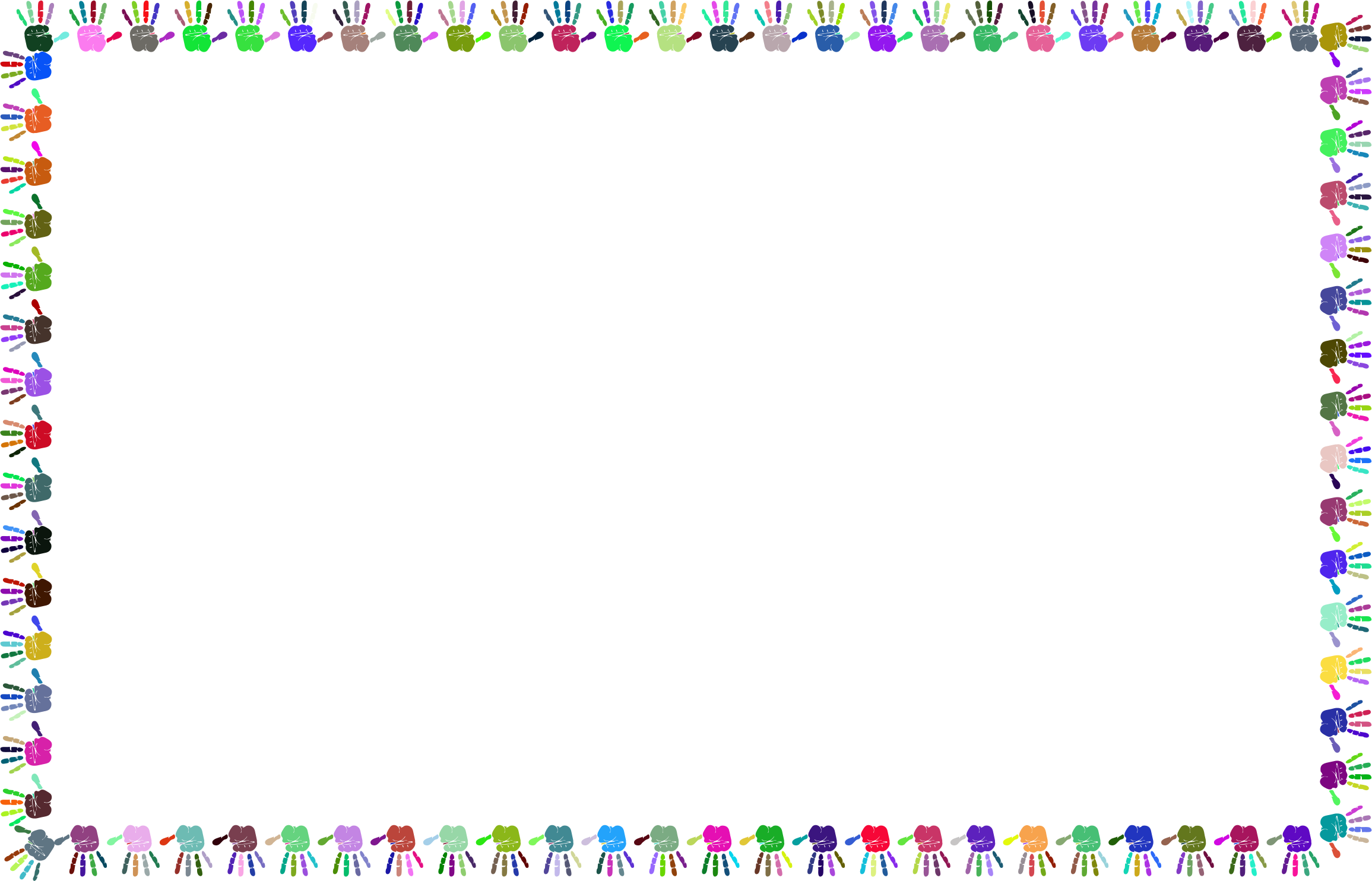 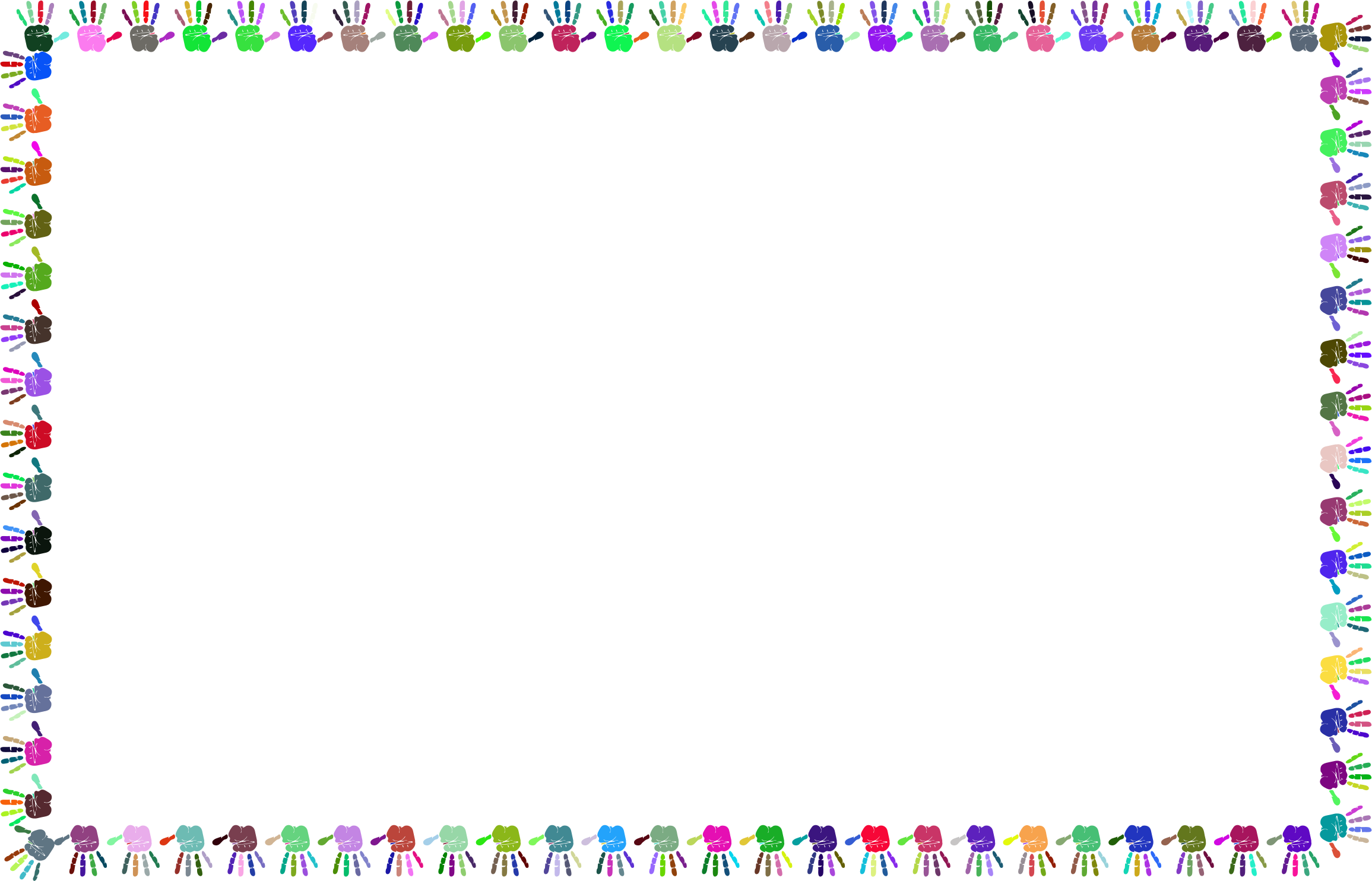 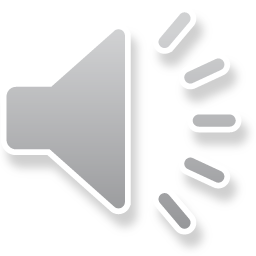 [Speaker Notes: Kevin PTAOwill offer a variety of activities throughout the school year geared for family fun and community involvement.
They sell grade level t-shirts the students will wear on Wednesdays as their spirit wear. 
Provided flat panel displays and shade cover last year]
Q is for…Quick Goodbyes

Quick goodbyes leave dry eyes!
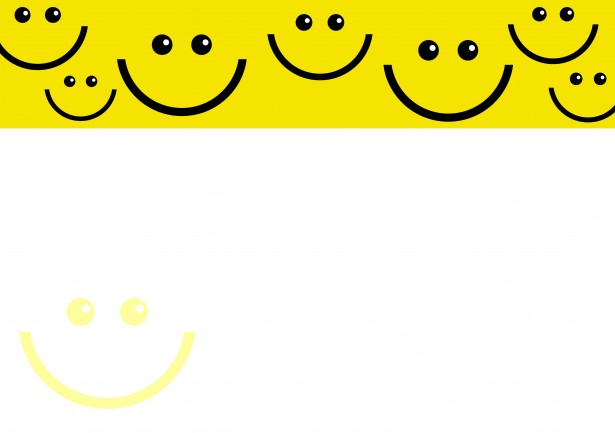 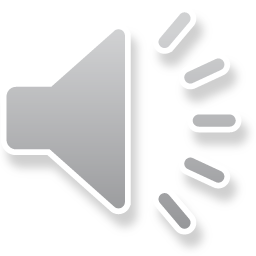 [Speaker Notes: Julie 

You and your student may even want to develop a good-bye ritual like a special handshake as you drop them off at the bus stop or a fun saying like, “See you later, alligator,” as they exit the car in parent drop off.]
R is for…Related Arts Classes

Students will rotate related arts classes each day   
Music – Kathryn Eaton
Art – Kristen Kasper
PE  - Coaches - Tim Heise and Dennis Milite
Media – Kristin Fanning
STEM –Ximena Vergara
Health – Kelly Allsup
Computer Literacy – Filiz Montanez
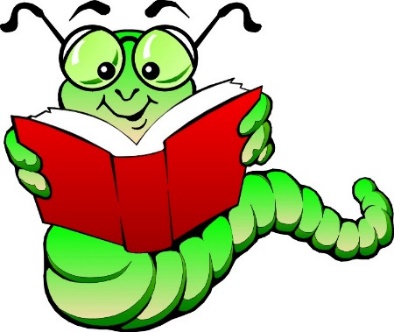 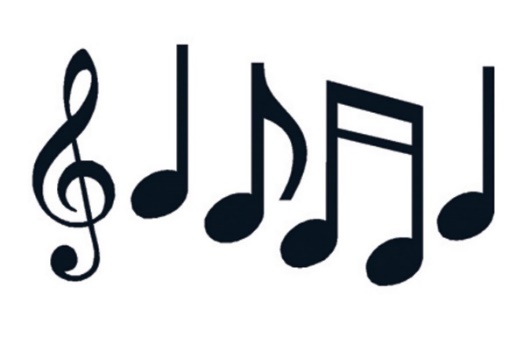 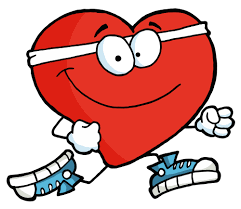 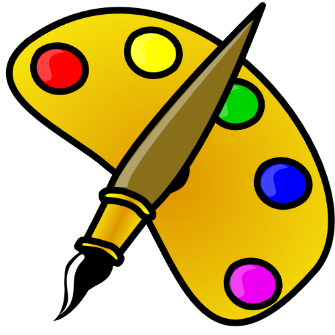 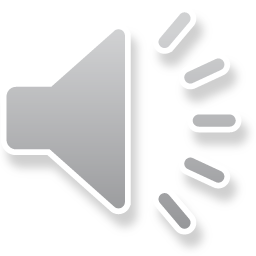 [Speaker Notes: Julie]
S is for…Staggered Start 
(Kindergarten only)
St. Johns County Schools utilize staggered start for kindergarten students
Students are staggered on August 10th, 11th, 14th, and 15th.  All students start full-time on Wednesday   
This year, on your child’s designated day, we will ask you to arrive at 8:45am and park in the parent parking lot  
On their staggered start morning, parents may walk students to meet their child’s teacher on the sidewalk  
Students who ride the bus will be escorted to their classroom at the regular time
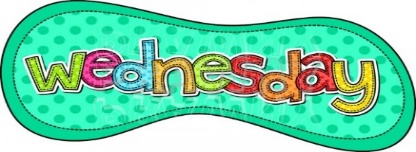 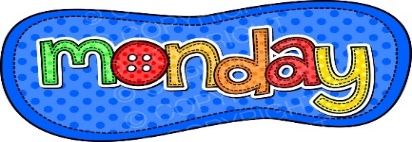 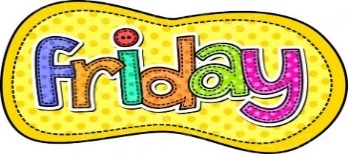 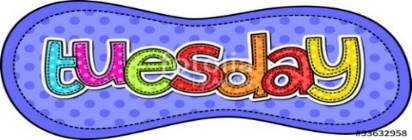 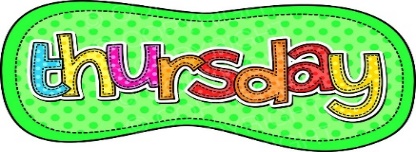 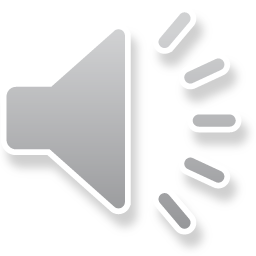 [Speaker Notes: Julie 

This allows a small group of students to become familiar with the teacher and environment. Your kindergarten teacher will give you those dates in their welcome e

mail in August. You can request a certain day with the teacher at that point.]
T is for…Transportation
Consistent transportation routines helps make for a smooth transition to school
PreK ESE and K bus riders are seated on buses first
All Pk ESE-1st grade students have colored bus tags with corresponding animals attached to their backpacks
Staff will assist students to their designated location during arrival and dismissal time
The district will contact you directly with bus information
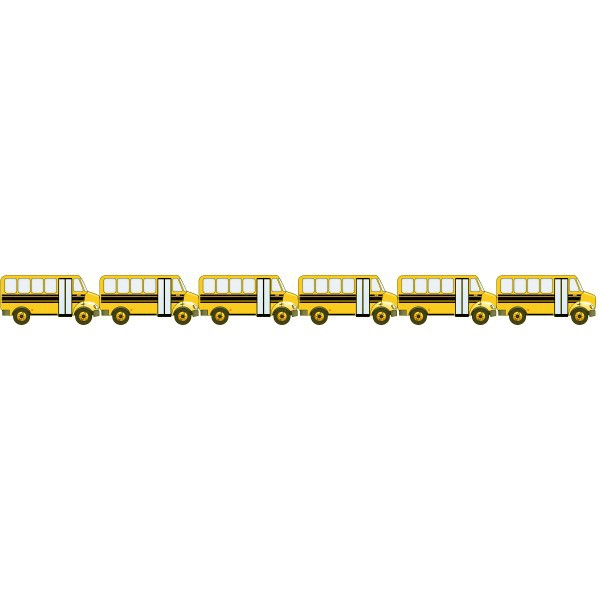 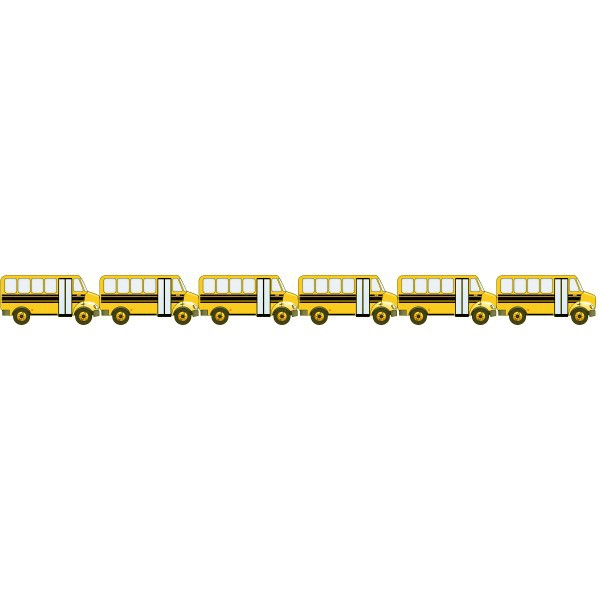 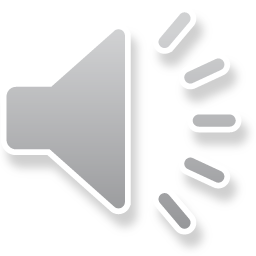 [Speaker Notes: It is important that your child begin the first week of school coming and going to school the way they will throughout the year.
Should you need to change your child’s dismissal transportation, please email or send a written note to your child’s teacher BEFORE 8:00 AM. If there is a situation during the day and a change in normal dismissal is needed, please email BEFORE 2 PM (1 PM on Wednesdays). Include your child’s name, grade, teacher and how they need to get home.]
T is also for…Transportation Changes
Transportation changes should be sent to:   https://surveys.stjohns.k12.fl.us/TakeSurvey.aspx?SurveyID=wce-transportation.  before 2:00 pm (1:00 pm on Wednesdays) 
The link is required.  However, you may email your child’s teacher additionally  
We cannot accept phone calls for those changes
If you do not have access to the link we will permit parents to submit a handwritten note 1 day in advance 
Changes in afternoon transportation should only be for emergency situations
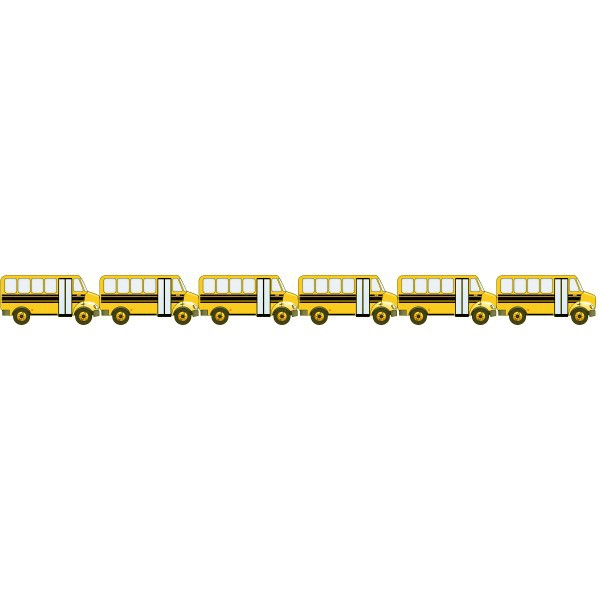 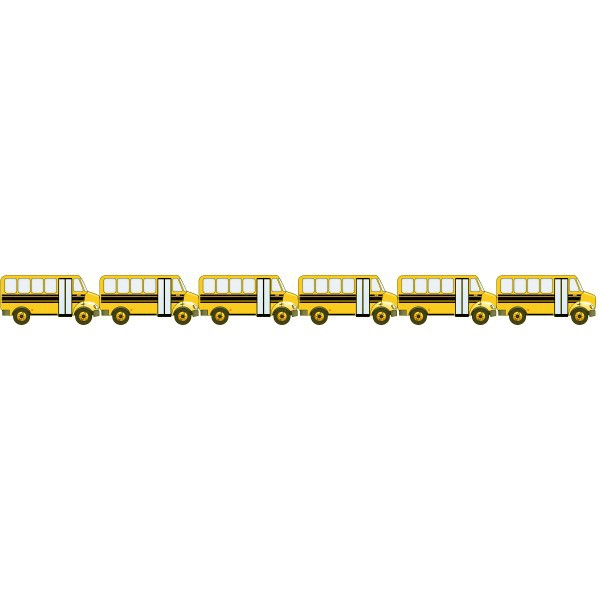 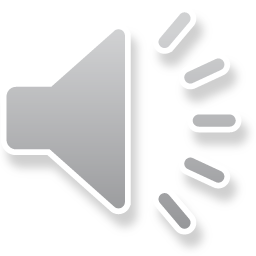 [Speaker Notes: Julie –

It is important that your child begin the first week of school coming and going to school the way they will throughout the year.
Should you need to change your child’s dismissal transportation, please email or send a written note to your child’s teacher BEFORE 8:00 AM. If there is a situation during the day and a change in normal dismissal is needed, please email BEFORE 2 PM (1 PM on Wednesdays). Include your child’s name, grade, teacher and how they need to get home.]
U is for…Unique

All of our students learn they are special and unique
Our children have opportunities to describe how they are alike, as well as how they are different from others
This is how we learn to be writers!
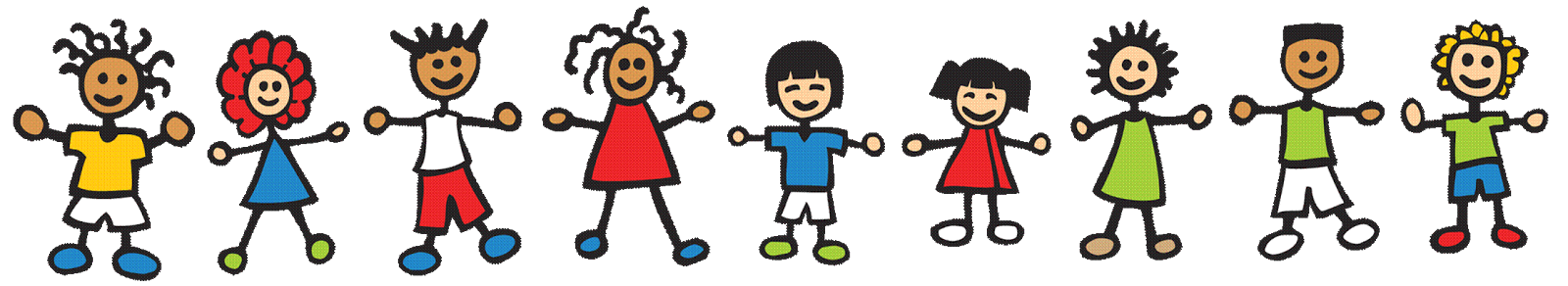 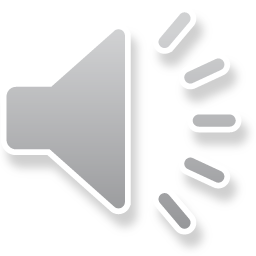 [Speaker Notes: We encourage children to learn about themselves and how they are alike and different from others.]
V is for…Visitors




As required by Florida state law, everyone MUST have School Access approval to go beyond the front office or volunteer in any capacity at Wards Creek Elementary


 
School access form can be completed at www.stjohns.k12.fl.us/volunteer/
Please note that your driver’s license or state ID is required in order to sign into the School Access system.
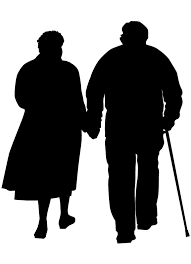 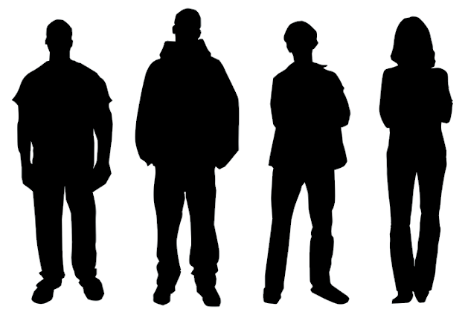 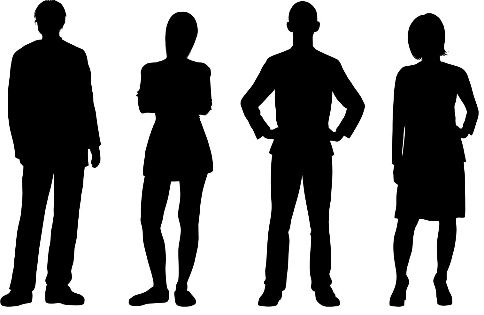 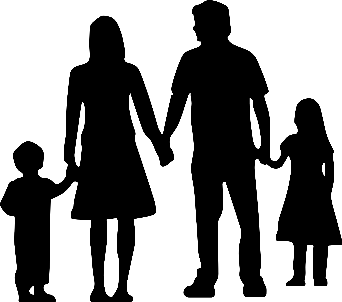 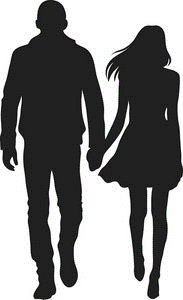 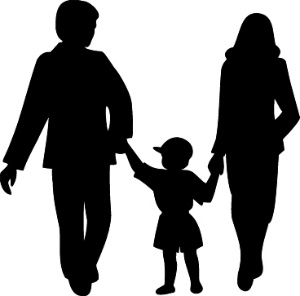 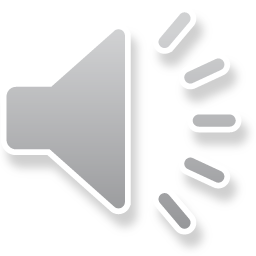 [Speaker Notes: Kasey 

All visitors will need to be cleared through School Access. Please complete the school access form as soon as possible so that your can attend classroom events and field trips.  
Please remember that you will always need your drivers licence to sign into school.]
W is for…
Early Release Wednesdays

St. Johns County Schools have early-release on Wednesday
Wards Creek dismisses at 1:45 PM every Wednesday
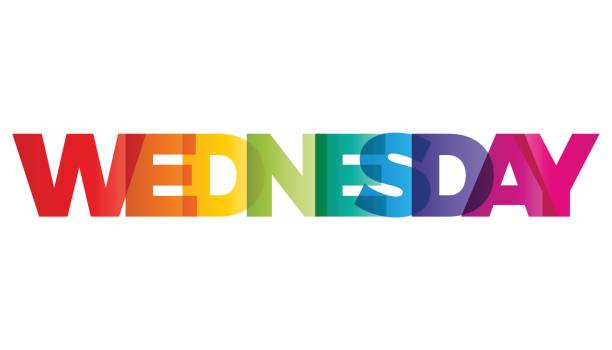 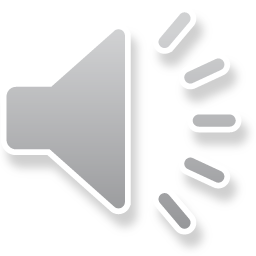 [Speaker Notes: School Hours:
8:00 – 2:45 - Monday, Tuesday, Thursday, and Friday - 8:00 – 2:45
8:00 – 1:45 - Wednesday
Attendance Line(547-3720)]
X is for…eXtra Clothes

Please make sure to have a pair of extra clothing, including under garments and socks, in your child’s backpack in case of emergencies
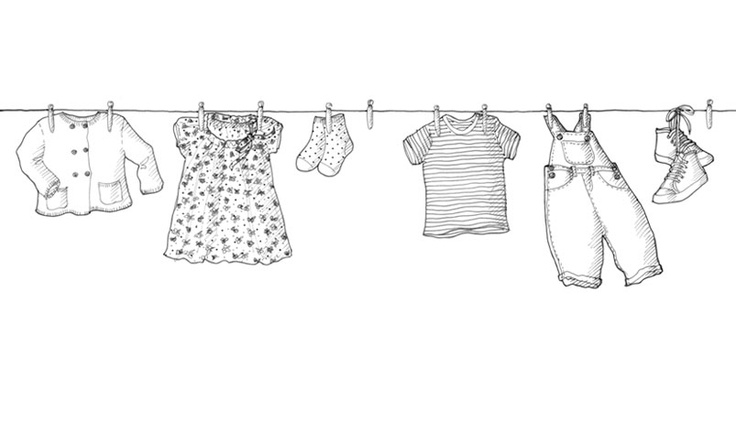 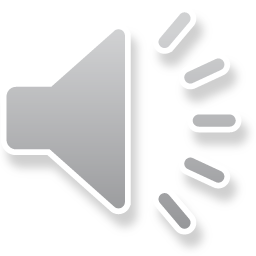 [Speaker Notes: Kasey  Please tuck some extra clothing in your child’s backpack   - including undergarments and socks to manage those occasional accidents that can occur.]
Y is for…You!
You are a vital part of your child’s education
 
Parent Leadership Expectations

Play an active role in your child’s education by communicating with teachers or staff members ​
Talk to your child about their school day​
Support WCES rules and expectations 
Treat all citizens with respect. (Faculty, staff, students and other parents)​
Have HIGH EXPECTATIONS for your child, both behaviorally and academically​
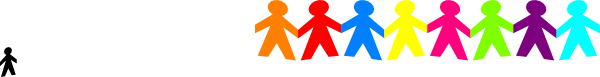 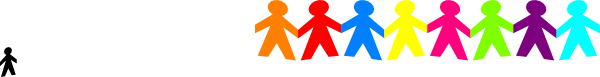 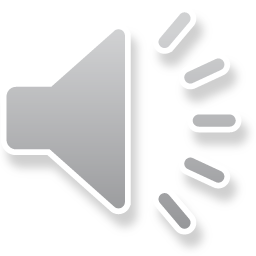 [Speaker Notes: Kevin]
Z is for…ZZZ’s

Please make sure your child is
well-rested every day.
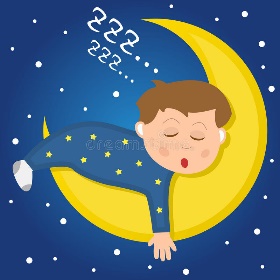 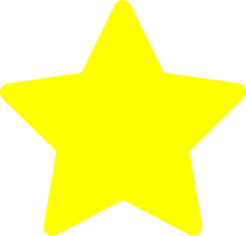 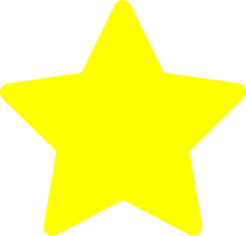 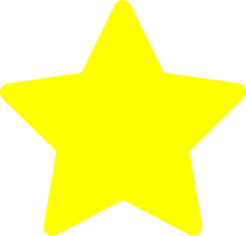 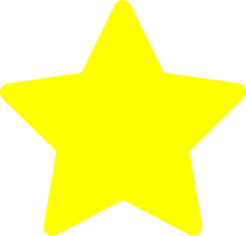 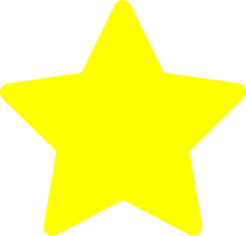 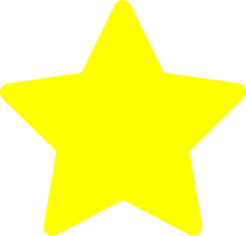 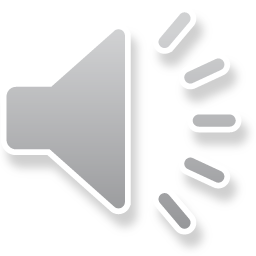 [Speaker Notes: Kevin 
Setting and keeping a reasonable bedtime is a wonderful gift you can give your child. It will help him or her to be alert and ready to learn each day. Don't forget a bedtime story!]
General Information

Q & A
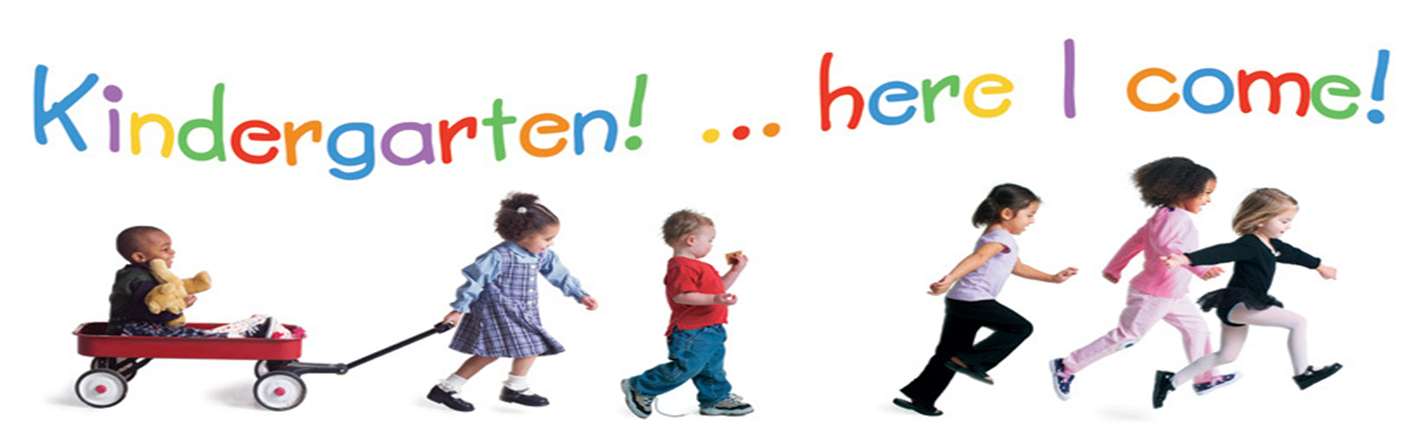 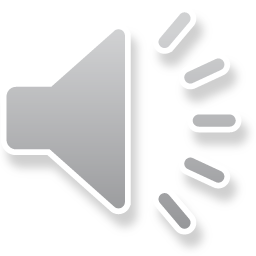 [Speaker Notes: General Information: 
School Hours:
8:00 – 2:45 - Monday, Tuesday, Thursday, and Friday - 8:00 – 2:45
8:00 – 1:45 - Wednesday
Attendance Line(547-3720)
School Visitors MUST be approved through SCHOOL ACCESS, even to eat lunch with your student
Extended Day
PTO]